Working in International Teams
Angers, France
Summer 2018
[Speaker Notes: How do we define a successful team?
A team that accomplishes its assigned task on time 
A team whose members are united and collaborate to achieve their goal
What role do leaders play in team success? 




In order to have team members respect and commitment, an ability to influence team members   team leaders must establish credibility

What are characteristics of effective teams? (NEXT)
Members are selected for skills, not personality.  Leader needs to pay attention to team composition  complementary skills, & diversity
They have a sense of urgency, demanding performance standards, and direction.
Attention is paid to first meetings and actions.
Rules of conduct are developed at the outset.
Teams seize upon immediate performance-oriented tasks and goals.
The group is challenged regularly.
Spend lots of time together to develop trust.
Team members are provided positive feedback, recognition, and reward.]
Groups and Teams
How are groups and teams different?
What are the three key differences between groups and teams?
What are some of the benefits of using teams?
Are there any disadvantages to using teams?
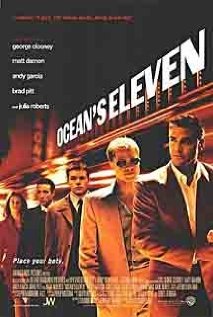 [Speaker Notes: Groups = two or more people who interact in an organized manner to perform a task or activity to achieve a common goal  group members have to perceive they are part of the group  
A team = a mature group with a high degree of interdependence geared toward the achievement of a goal or the completion of a task.  

 As opposed to groups, teams have a strong common purpose, complementary skills, and mutual accountability to work + some degree of self-management.  
       Groups			         Teams
Random Skills			Complementary skills 
Limited interdependence		Highly interdependent
Assigned leadership		Shared leadership	
Individual accountability		Individual & mutual accountability
Goals assigned		Goals set by team members
Focused on efficiency		Focused on quality, creativity and efficiency
Effectiveness measured by others	Measure own effectiveness

BENEFITS:
Teams produce a greater number of ideas & pieces of information. Diversity can be a bonus 
Teams improve understanding and acceptance among individuals involved in problem solving and decision making.
Teams have higher levels of motivation and performance than individuals acting alone due to the effects of “social facilitation” (when individuals work harder in the presence of others)
Teams offset personal biases and blind spots that inhibit effective problem analysis and implementation.
Team members are more likely to entertain risky alternatives and take innovative action . 

CHALLENGES: Time consuming / inefficient, waste time / Group think / Conflict / Social loafing
Goal clarity is essential so that all team members know what they are supposed to achieve and why
Easy goals, vague goals, general goals  underperformance
SMART goals yield highest performance    SMART goals tell employees what needs to be done, not how to do it, can boost creativity, initiative
EVERST goals: extraordinary accomplishment goal which is clear and compelling, unifying focal point, builds team spirit, engages people, creates positive energy and excitement,.]
Task Complexity
Simple
Complex
Time
Assign to Individual
Assign to Team
No time
Plenty of time
Commitment
Essential
Not essential
Factors in the use of Teams
[Speaker Notes: When would it be desirable to use teams vs. individuals to complete tasks/solve problems?
When complex tasks that requires many different skills sets or requires creativity/innovation
When time is available
When buy-in / task acceptance / understanding are important

In the global context, many tasks are very complex & interdependent, require complementary skills sets  best handled by teams]
Structural Issues in Teams
How big should the group be? Is there an ideal group size?

How should we select group members? What determines group composition?

Are there some additional considerations when working in international teams?
[Speaker Notes: SIZE
Depends on the task: brain storming/creativity goals would benefit from larger groups
odd number of members may protect against deadlocks in case of disagreement.  
 as size increases, individuals do not have the opportunity to participate and are less likely to take responsibility for their actions and the team outcomes, groups larger than 10-12 are less likely to function smoothly.  
 Smaller groups 3-5  provide the opportunity for extensive interaction among members and a chance for all members to have input – when groups gets too big sub-groups may form which has potential to create disconnect among group members

COMPOSITION
Homogeneous groups – get along better, less conflict, easier interaction (social categorization theory)  BUT less likely to be creative (because think alike)
Heterogeneous groups – more likely to experience disagreements and conflict BUT functional conflict is desirable it is necessary for good decision making because it brings new ideas to eh team which can benefit the task and the outcome (decision making theory)

Complementary skills (technical skills)
Common working language
Shared goals
Balance individual work with work on team
Recognizing organizational constraints of added costs and conflicting work duties]
Adjourning
Performing
Norming
Storming
Forming
Group Maturity
Ineffective Group
Mature Team
Stages of Team Development
[Speaker Notes: Forming: lack of trust, uncertainty, unclear expectations, lack of participation self-centeredness. Goal = trust building & cohesiveness
Storming: conflict, disagreements over roles, leadership, goals, process. Goal = communication & decision making
Norming: begin to function as a unit, norms emerge, clarify mission, identify member’s roles, leadership direction. Goal = organization & action plan
Performing: to become cohesive team and reach performing stage takes time. Goal = collaboration & results
Adjourning: 
 New Cycle with every new assignment, team decay, crisis, change in members, etc.  

What are characteristics of effective teams?
They have a sense of urgency, demanding performance standards, and direction.
Members are selected for skills, not personality.
Attention is paid to first meetings and actions.
Rules of conduct are developed at the outset.
Teams seize upon immediate performance-oriented tasks and goals.
The group is challenged regularly.
Spend lots of time together to develop trust.
Team members are provided positive feedback, recognition, and reward.]
Helping Teams Become Effective
Clear common goals: SMART goals
Careful selection: complementary skills & diversity
Building cohesion: give teams time to establish norms
Developing Trust: develop mutual accountability
Team Leadership: leader as coach / facilitator
Training: task relevant skills training
Managing Team Conflict: conflict can be functional
Reward Structure: combine individual & team rewards
Organizational Structure: structural changes
Building an Ethical Collaborative Culture: collaborative culture
[Speaker Notes: Selection  based on expertise necessary for task accomplishments
Shared accountability  reward cooperation rather than competition, practice fairness / justice / equity
Training  for self-managed teams need to be trained on how to function without direct supervision. Other teams can benefit from group decision making training, conflict handling, team building etc.
Reward structure  team itself established performance appraisal system
Organizational structure  hierarchy, span of control, how people are grouped, allocation of responsibilities, coordination of activities, integration of activities
Culture   culture of trust, teamwork, collaboration, shared purpose, cohesion, ethic of contribution, create system that values rewards collaboration]
Integrity
Open 
Communication
Reward
Cooperation
Trust
Fairness and 
Equity
Competence and
Hard work
Respect and
Support
Building Trust
[Speaker Notes: International teams start out with dissimilar values, habits, communication styles,   automatic initial trust is unlikely 
British distrust those who boast about money; Germans distrust those who show up late to meetings; Australians distrust people who are authoritative or superior; Asians distrust people who do not adhere to their standard of courtesy and face protection; Nordics perceive expressive Latins as overemotional and unreliable; Germans distrust American drive and enthusiasm as it may be perceived as hype

How can we build trust?  Trust = team members faith in the others’ intentions and behaviors
Trust is built through integrity, mutual respect, mutual support, demonstrate competence & hard work. 
Team Leaders can help build trust through open communication, reward cooperation rather than competition, and practicing fairness & equity
Demonstrate integrity: do what you say, espouse & enacted values are congruent, “walk the talk”, follow through with promises, 
Be clear and consistent: be clear and confident, not wish-washy, be transparent
Create positive energy: stay optimistic and complimentary, (do not create climate of cynicism, criticism, negativity)
Use commonality & reciprocity: begin by expressing views that are held in common/in agreement (‘we have a lot of diversity of opinion”) once reciprocity exists, can lead team toward goals / targets that may stretch them, are uncomfortable/uncertain
Manage agreement & disagreement: when there is agreement use one-sided argument (provide one point of view and support it with evidence) when team members disagree with you, use two-sided argument (present both sides and show how your side is superior by providing evidence)
Encourage & coach: help others tackle uncertainty, progress, coach, assist, obtain resources, 
Share information: ask questions and check in with team members on a regular basis to learn level of agreement, obstacles, dissatisfaction, needs, interpersonal issues.  Share knowledge, transparency

Communication style differences can lead to mistrust (ex. British coded speech vs/ American ‘cards on the table’ OR Japanese avoidance of eye contact communicates modesty vs. Spanish eye contact communicated sincerity)
Humor, while not easily translated across cultures, can help build trust. Humor directed at one self can help a team leader establish reciprocity and trust BUT
Humor may offend / cause loss of face / be misunderstood  use with caution
Humor can have beneficial impact on interpersonal interactions  BUT does not easily translate

CQ: Learn what a culture values so as not to offend, language skills help, attire, punctuality, good manners, asking personal questions (builds trust with some (US) but offends privacy loving cultures (UK, Germany))]
Team Decision Making
Significant cross-cultural differences in how decisions are made
What people consider to be the purpose of meetings
How people view compromise
Preferred decision making method
Time frame
Finality factor
Speed of implementation
[Speaker Notes: Meeting purpose:
Japan = occasion to present previously ratified decisions, not changing them + to establish status + trust; 
US & UK = time to get things done. 
Germans = to gain compliance & exactness; Italians: to evaluate support for their plans; 

Compromise:
Anglo-Saxons = favor it, flexibility in negotiations is seen as a virtue (others may perceive as “give-and-take tactics”)
Japan = departure from previously agreed upon consensus within the company
France = if well formulated argument stands undefeated, why compromise? Reputation for being strong negotiators
Spain/Argentina/Mexico/Panama = compromise may be perceived as loss of face – weakens = erosion of one’s position

Preferred decision making method:
US = brainstorming, action oriented, bottom line driven
Germany = autocratic with consensus, review facts & adhere to proven process
Asia = collective after slow consensus taking
BRAINSTORMING – does not work in all cultures, not effective in cultures of high power distance where people would never contradict / disagree with  / offend superiors in public

Time frame				    Finality factor
US = time is money			   US = final & binding
Germany = slower due to lateral clearance with experts          Germany = final & binding when written
Asia = unanimity required, therefore slow                                   Asia = renegotiation common

Speed of implementation
US = swift
Germany = moderate
Asia = swift after everything finalized

Disagreement
US / Germany = not afraid of confrontation, open disagreement. Also Dutch, Finns, Norwegians
UK / Canada = disagreement more ‘tactful’ Also Swedes, Italians, Spanish (I do not see it exactly this way / I agree to a point)
Asian = ambiguous/indirect. Also Russian, Brazilian (I agree & disagree at the same time; We will find a way of making it work)]
Team Leadership
Leader’s role changes as team matures
International team leaders MUST be aware of cultural differences
Communication challenge 	
Leadership style
Language 
Meeting management
Balance stance between team and HQ
[Speaker Notes: Leader’s role changes as team matures: from directive and internally focused to hands-off / facilitator who is externally focused
Leadership that is active, aggressive, directive, structures and task-rented tends to have better results in the early stages of group development
Leadership that is supportive, democratic, decentralized and participative seems to be more desirable in later stages of development
Using appropriate leader behaviors according to the level of the teams maturity tends to result in more productivity, satisfaction and creativity
Leaders play important role in running meetings: start time / end time, agenda, preparation, presence & conduct during meetings, manage “air time”
Leaders role in early stages is more internally focused whereas once the team is “performing” his/her role may be more external, negotiating with other departments. Obtaining resources for the team etc.
Leaders must pay attention to group composition and ensure that all essential roles are filled with in the team

CQ: FIRST, know own cultural idiosyncrasies + willing to make concessions/adaptations 
=“the ability to determine and experience relevant cultural differences”
Expected leadership style will differ by country: Italian prefer autocratic style (but more flexible than in Latin America); Danes prefer democratic style w/involvement in decision making more so that in US because emphasis on welfare; India has more hierarchical leadership of obligations and duties (collectivism); China/Asian consensus (achieved through soft persuasion) based but still autocratic/paternalistic. 
How people see meetings: US & UK: time to get things done. Germans: to gain compliance & exactness; Italians: to evaluate support for their plans; Japanese: to establish status and trust; 
Communication challenge: leader needs to align team behind shared goal BUT must start with harmonizing communication style. 
Language: avoid misunderstanding avoid idioms, jargon etc. when using English. Verify understanding (in Japans to ask someone to repeat is considered rude because it suggests that the speaker is not a good communicator). Japanese rarely say no even when disagree (save face)
US: agreements reached by persistent persuasion in open discussion 
Germany: agreement reached through analysis of details + clarification & justification

Balance stance: Team leader should display attitude that is loyal to HQ but also critical of HQ to gain team trust. Empathy towards team members (Spanish/Italian will expect warmth, Japanese will expect courtesy,]
Team Leadership & Cohesiveness
Transaction leader: Instrumental cohesion
Fragile
Transforming Leader: Emotional Cohesion
Moderate
Transcendent Leader: Structural Cohesion
Strongest
[Speaker Notes: Transaction leader: Instrumental cohesion, unite team around extrinsic. Most fragile cohesiveness objectives, rewards to be obtained from accomplishing the mission. Instrumental cohesion based on belief that goal can not be accomplished without others in the team. Most fragile, prone to opportunistic behaviors

Transforming Leader: Emotional Cohesion, unite team around intrinsic and extrinsic objectives – benefits from mere fact of working on team (camaraderie/learning) + benefits from accomplishing goals. Deeper than instrumental, leader must focus on team climate and relationships

Transcendent Leader: Structural Cohesion, unite team around intrinsic and extrinsic objectives as well as transcendent objectives – the benefits that working on the team can bring to others (customer service, solving social problems, etc.). Builds on other two, strongest. Ex. New product development team 
Motivation comes from shared commitment to the team’s mission]
Cultural Differences & Leadership Style
Thinking about the cultural differences discussed, what implications can you draw for team leadership style?
Power Distance
Uncertainty Avoidance
Individualism / collectivism
Masculinity / Femininity OR performance / humane orientation
Universalism / particularism
Neutral / affective
Achievement / ascription
Mono-chronic / poly-chronic
High / low context
[Speaker Notes: Low PD – participatory, less direct supervision; decentralized decision making, flat pyramid, fewer managers
High PD: authoritarian, paternalistic, close supervision; hierarchical organizations
Low UA: nondirective, persona oriented, flexible
High UA: task oriented, many standardized rules/procedures
FEW: more participatory, group-oriented
Short-term: use incentives for economic advancement; focus on logical analysis of problems 
Long term: build social obligations, social relationships matter, aim for consensus]
Roles in Teams
Relationship Building Roles
Supporting
Harmonizing
Tension relieving
Confronting
Energizing
Developing
Consensus building
emphasizing
Task Facilitating Roles
Direction giving
Information seeking
Information giving
Elaborating
Urging
Monitoring
Analyzing
Reality testing
Enforcing
Summarizing
[Speaker Notes: Task-facilitating roles: help team accomplish objectives by keeping team on task
Help team be more efficient & effective in achieving objectives. Without a person keeping the team on task team may take longer, find it difficult to stay focused. Can help speed things up under time pressure, especially necessary when there is high complexity and ambiguity. 
Relationship-building roles: pay attention to interpersonal issues to build cohesiveness, interdependence, and positive affect  
Both task AND relationship roles are important to team success

Be wary of unproductive roles: every strength can be comes a weakens
Elaborating role can become disruptive
Tension relieving role can become annoying 
Enforcing role can create resistance
Consensus building role may mask difference of opinion
Can also be straight forward blocking roles: 
Dominating, overanalyzing, stalling, remaining passive, overgeneralizing, premature decision making, presenting opinions as facts, rejecting, pulling rank, resisting, deflecting
Blocking roles can hurt morale, create conflict, reduce consensus, frustrate members, hamper progress,   needs to be confronted by team leader
Leader must ensure all constructive roles are represented in order for a team to be successful, they are complementary (Contributor, Communicator, Questioner, Collaborator), taking on roles happens in the storming stage
Leader must stay alert to detect debilitating roles which weaken a team
 Task-facilitating roles: help team accomplish objectives  by keeping team on task (give direction, seek information, give information, urging, monitoring, reality testing, enforcing team rules/norms, summarizing)
Relationship-building roles: pay attention to interpersonal issues to build cohesiveness, interdependence, and positive affect (supporting, mediating differences, relieving tension, confronting, energizing, consensus building, empathizing). 

Leaders may need to help resolve conflict in teams – conflict is likely because of mutual accountability and interdependence. Teams may experience goal, process or interpersonal conflict

Ash effect speaks to the potential influence that team members have on one another
Leaders can play a role is reducing the presence of team members who take on blocking roles: dominating, stalling, remaining passive, overgeneralizing, faultfinding, premature decision making, presenting opinion as fact, pulling rank, resisting, )]
Conflict Management
Rational  Conflict
Emotional Conflict
[Speaker Notes: Interdependence & Collaboration can often result in conflict
Leader must be attentive in detecting conflict early so as not to allow it to pull team into dysfunctional/destructive cycle

Rational conflict  about an issue, often expressed openly, tends to be functional
Emotional conflict  about attitude, usually not expressed openly, likely to become dysfunctional

DQ: What stage are high performing teams most likely to find themselves in?
Sometimes unity, often disagreement]
Providing Feedback to Team Members
Focus on behaviors 
Focus on observations
Focus on description
Focus on specific situation / incident
Focus on the present
Share ideas and information
Give feedback that is valuable
Give feedback at appropriate time and place
[Speaker Notes: Focus on behaviors  NOT personal attribute: behavior can be changed (“your comments are off topic vs. you are naïve”)
Focus on observations / descriptions NOT opinions / judgement: evidence is more trustworthy and acceptable (“the data does not support your argument” vs. “you just don’t get it, do you?”)
Focus on description
Focus on specific situation / incident: specific examples not general statements
Focus on the present
Share ideas and information: unless requested don’t give advice / direction (ex. “how would you suggest we…”)
Give feedback that is valuable: give feedback to the amount the recipient can use not what you would like to give, don’t overwhelm. Information overload & lack of information are both frustrating + purpose of feedback is to be valuable to receiver, not serve as emotional release for you   
Give feedback at appropriate time and place: “during break, I would like to chat with you about something”. If receiver is not ready, they will not listen]
International Virtual Teams
Angers, France
Summer 2018
Electronic Communication
What are some electronic communication channels?

What are some advantages of electronic communication?

What are some potential disadvantages of electronic communication?
[Speaker Notes: Advantages
- Speed
- Low cost
- allow communication among geographically dispersed people.
- permit information to be “broadcast” to many people at once.
- have much greater capacities for memory, storage, and retrieval. 
- permit asynchronous communication = communication that occurs at different points in time.

Disadvantages
decrease in opportunities for face-to-face contact and nonverbal cues. 
Lower richness – potential for miscommunication
more exchange of informal messages that bypass the organizational hierarchy. 
messages of affect and value decrease. 
reduces trust that usually develops with shared experience – difficult to built trust when communicating electronically only. 
imposes a discipline of linear thinking.
can dehumanize the workplace and create unrealistic work expectations.]
Virtual Teams
What are some of the advantages of using virtual teams?

What are some of the challenges of using virtual teams?

What are the challenges detailed in Oertig & Buergi’s article?
Virtual team challenges
Leadership challenge
Time differences
Lack of face-to-face contact 
Also
Managing the task
Managing people
Managing language and cultural issues
Managing the matrix
International Virtual Teams
What are some of the recommendations made in Oertig & Buergi’s article to addressing the challenges international virtual teams can face?